HBA Ambassador Program
Breakout sessions
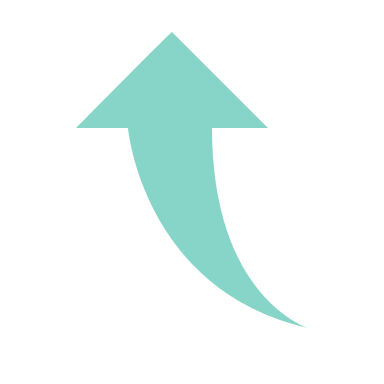 A program Champion
DISCOVERY SESSION – breakout #1
Strategic Goal: At the first breakout session, the goal is for the Ambassadors to get comfortable openly talking about themselves in a safe environment. No scribe required.

Begin with introductions, ice breaker
   Ask the following ice breaker questions of everyone: 
What is your favorite song and why?
If you were stranded on an island what would you bring?
Next round of questions: Ask
What is your job
What are you passionate about in your job
What do you hope to get out of this program? 
If there is time, close with WHAT ARE YOUR CHALLENGES? Time management
The facilitator then shares how the discovery session went, “My group was fantastic, so many are passionate about their job and love helping people  - the  #1 challenge is too few hours in a day."
INDIVIDUAL GOALS – breakout #2
Make sure to send the individual and group goal document one week in advance so that the cohort come prepared. 
Ask for one or two volunteers, a scribe and someone to share the group responses (can be the same).
Begin by asking: 
What are your top 3 goals?
Why did you choose that goal?
How do you think you are perceived now? 
This is the time to be encouraging and open - I don't ask everyone a question
When you come back together as a group; read out the personal goals and give the champions the lists.
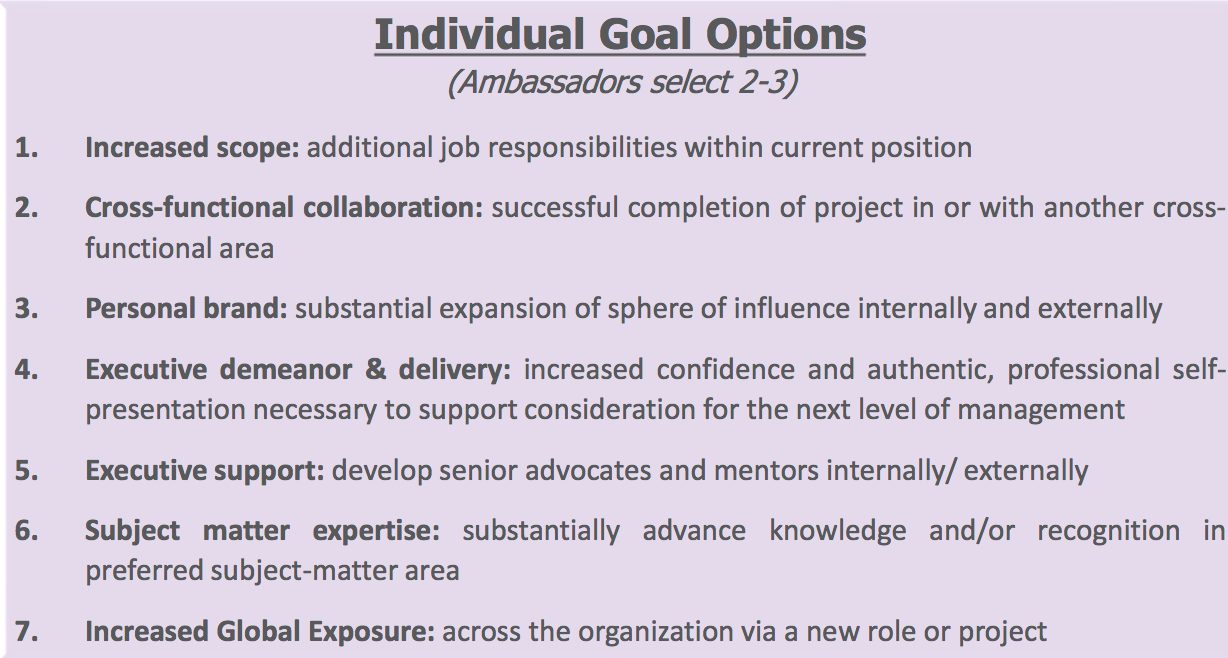 Pg. 42 of playbook
GROUP OBJECTIVES – breakout #3
Strategic Goal: This third breakout is designed to gather ideas on improvements, gaps, or challenges that impact the advancement of women and men in the workplace. Ask for a scribe volunteer.
Again, refer to the handout called Individual and Group Objectives
Ask for a scribe and someone to read out (can be the same person)
Ask, What improvements or gaps do you see that might improve the advancement of women in the workplace?
You just want the ideas NOT the solutions, as that comes later when the champions look at all the ideas and combine them into refined issues. 
When you come back together as a group: read out the ideas and give the champions the lists.
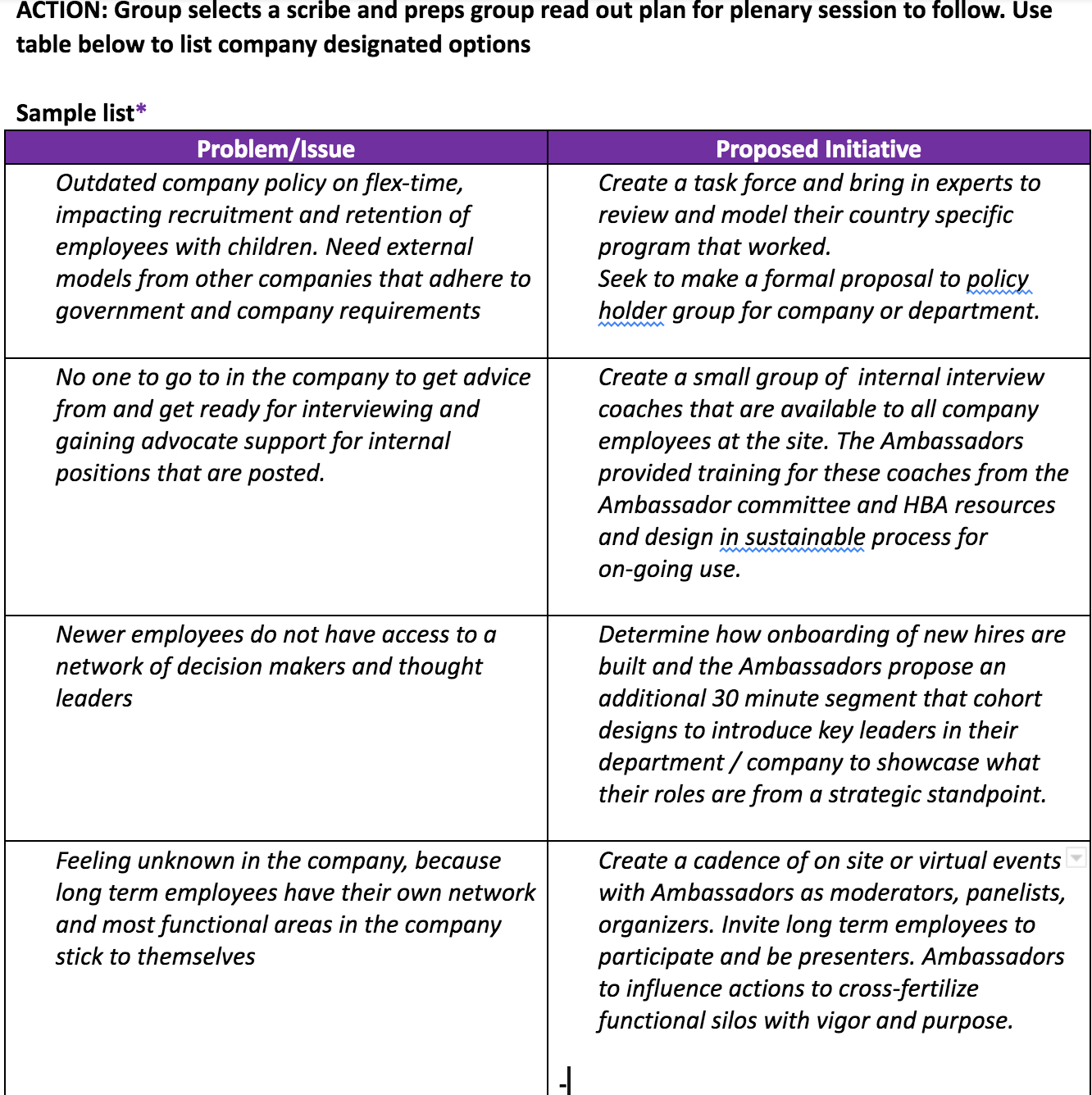